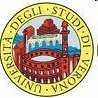 4a esperienza di laboratorio :
DISTILLAZIONE DEL CLORURO DI t-BUTILE
Anno accademico 2013/2014
DISTILLAZIONE
La distillazione è una tecnica usata per separare e purificare i liquidi  tre punti chiave:

Riscaldamento del liquido fino al punto di ebollizione;

Raffreddamento dei vapori;

Recupero del condensato.
PRINCIPI GENERALI
In un contenitore chiuso ermeticamente e parzialmente riempito con un liquido, le molecole in fase vapore urtano la superficie del liquido e le pareti del contenitore, dando luogo ad una pressione detta tensione di vapore del liquido  aumentando la temperatura aumenta anche la tensione superficiale.
Il punto di ebollizione è la temperatura alla quale la tensione di vapore del liquido eguaglia la pressione esterna  in un liquido puro la tensione di vapore aumenta regolarmente con l’aumentare della temperatura fino a raggiungere il punto ebollizione.
N.B.: Al punto di ebollizione vapore e liquido sono in equilibrio  se la composizione delle fasi vapore e liquido resta costante, la temperatura rimane costante durante tutta la durata di distillazione del liquido.
Esempio 1: Liquido che bolle a 200°C e si trova a pressione atmosferica
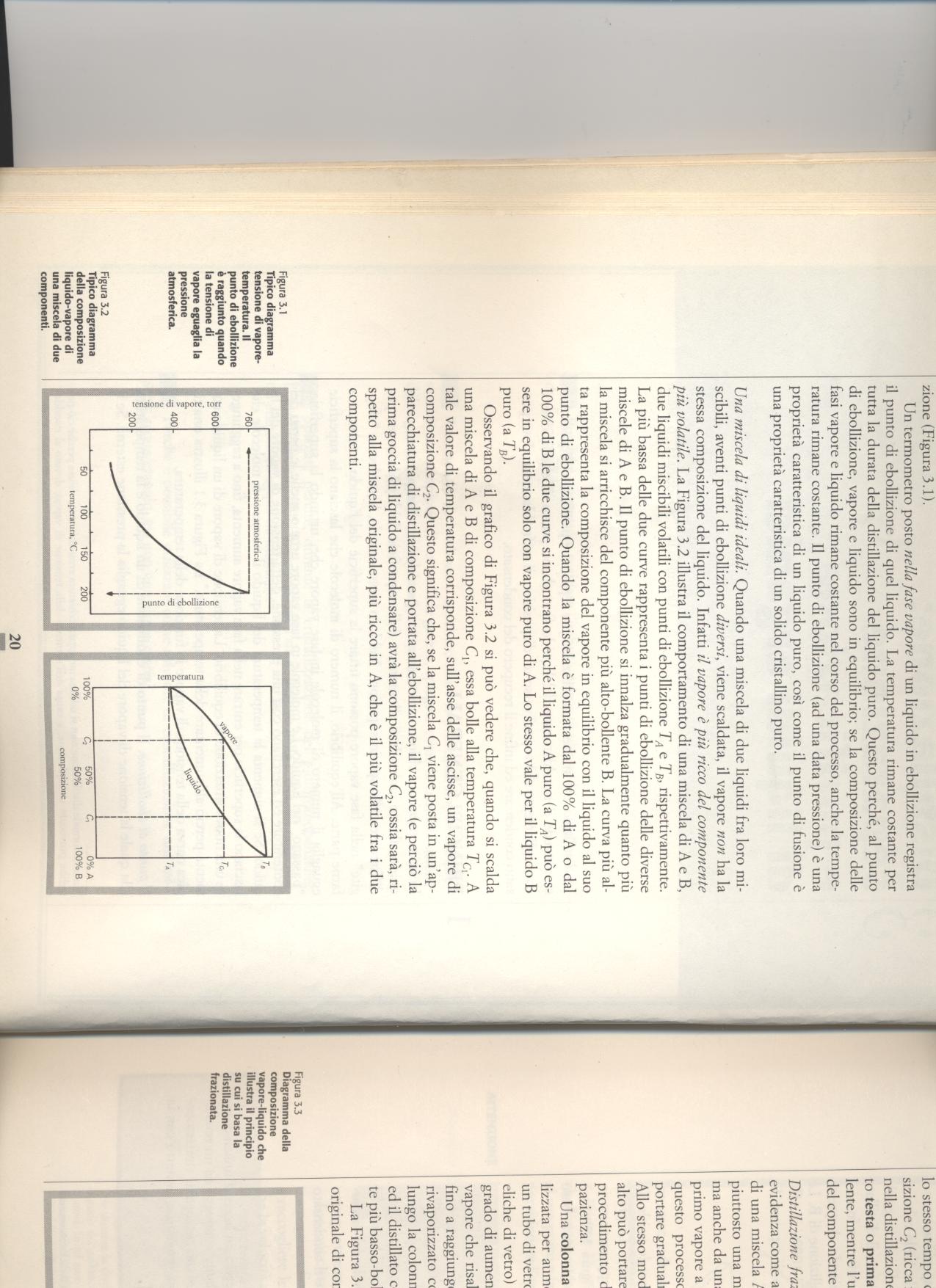 MISCELA DI DUE LIQUIDI IDEALI
Cosa succede se abbiamo a che fare con una miscela di due liquidi miscibili con due punti di ebollizione diversi?

 Il vapore si arricchisce maggiormente del componente più volatile;

Gradualmente il componente più volatile viene rimosso dalla miscela, determinando un cambiamento nella composizione del liquido, che arricchendosi del componente meno volatile.
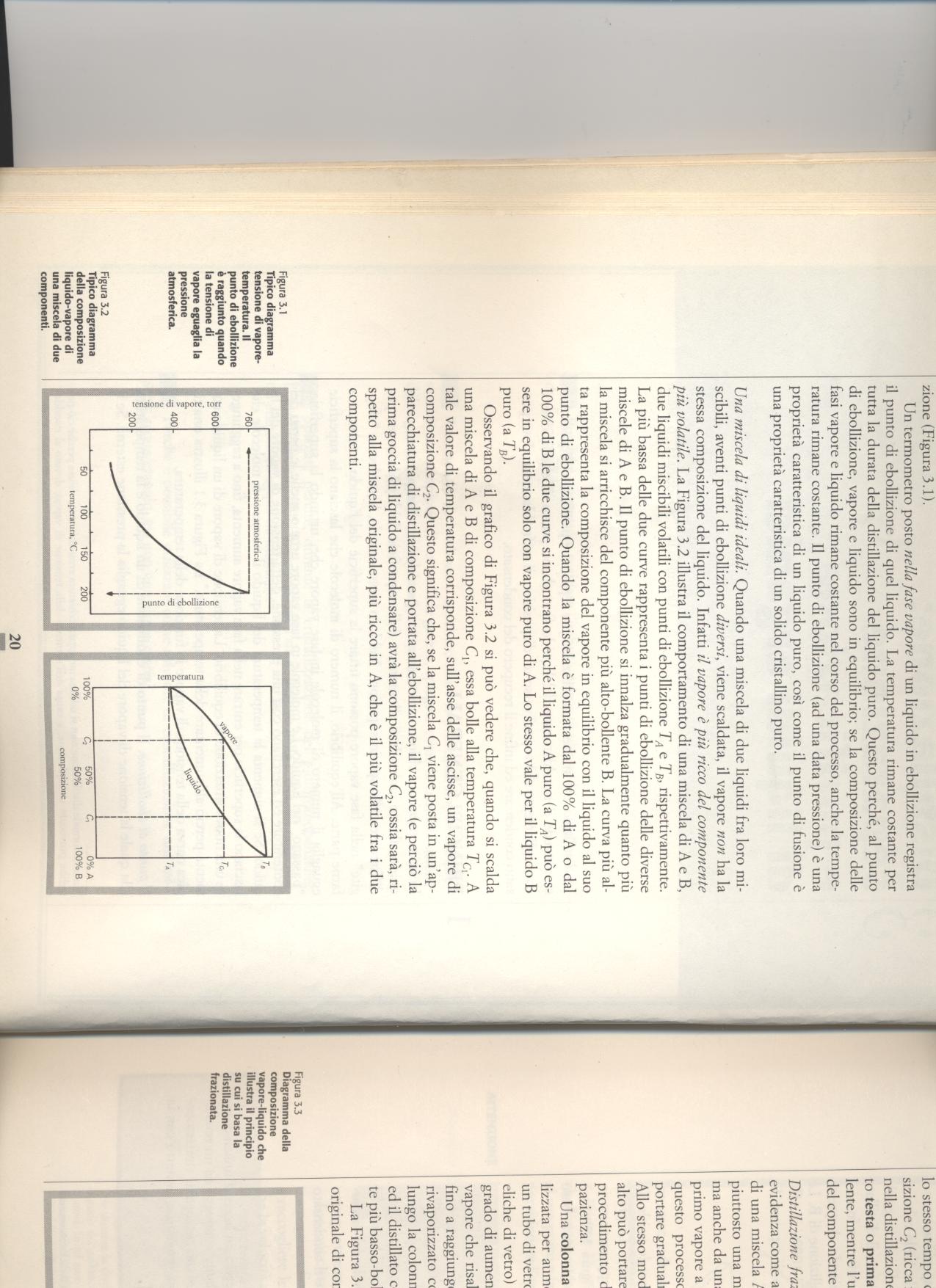 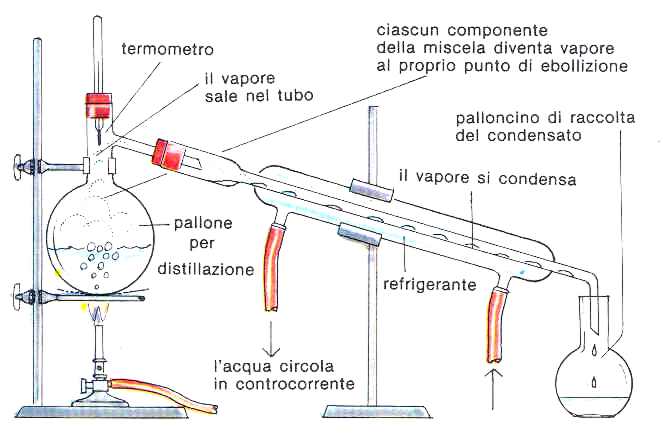 PREPARAZIONE DEL CLORURO DI t-BUTILE
Si tratta di una reazione di conversione di un alcol ad alogenuro alchilico



 La reazione può avvenire sia con un meccanismo SN1 o SN2; 

1) Perché un alcol possa dar luogo a una reazione di sostituzione nucleofila è necessario che il gruppo OH venga trasformato in un miglior gruppo uscente. 




 2a) Se R è un gruppo che forma facilmente un carbocatione allora lo stadio lento della reazione è la perdita di una molecola d’acqua dallo ione ossonio  il carbocatione poi reagisce velocemente con Cl- per formare l’alogenuro alchilico (SN1).

     


2b) Se R è un gruppo alchilico primario la reazione avviene con un meccanismo SN2, perché i carbocationi primari sono troppo instabili per formarsi.
ROH + HX
RX + H2O
+
ROH2 + X-
ROH
+ H
X
R
R+     +H2O   +X-
RX
+
OH2
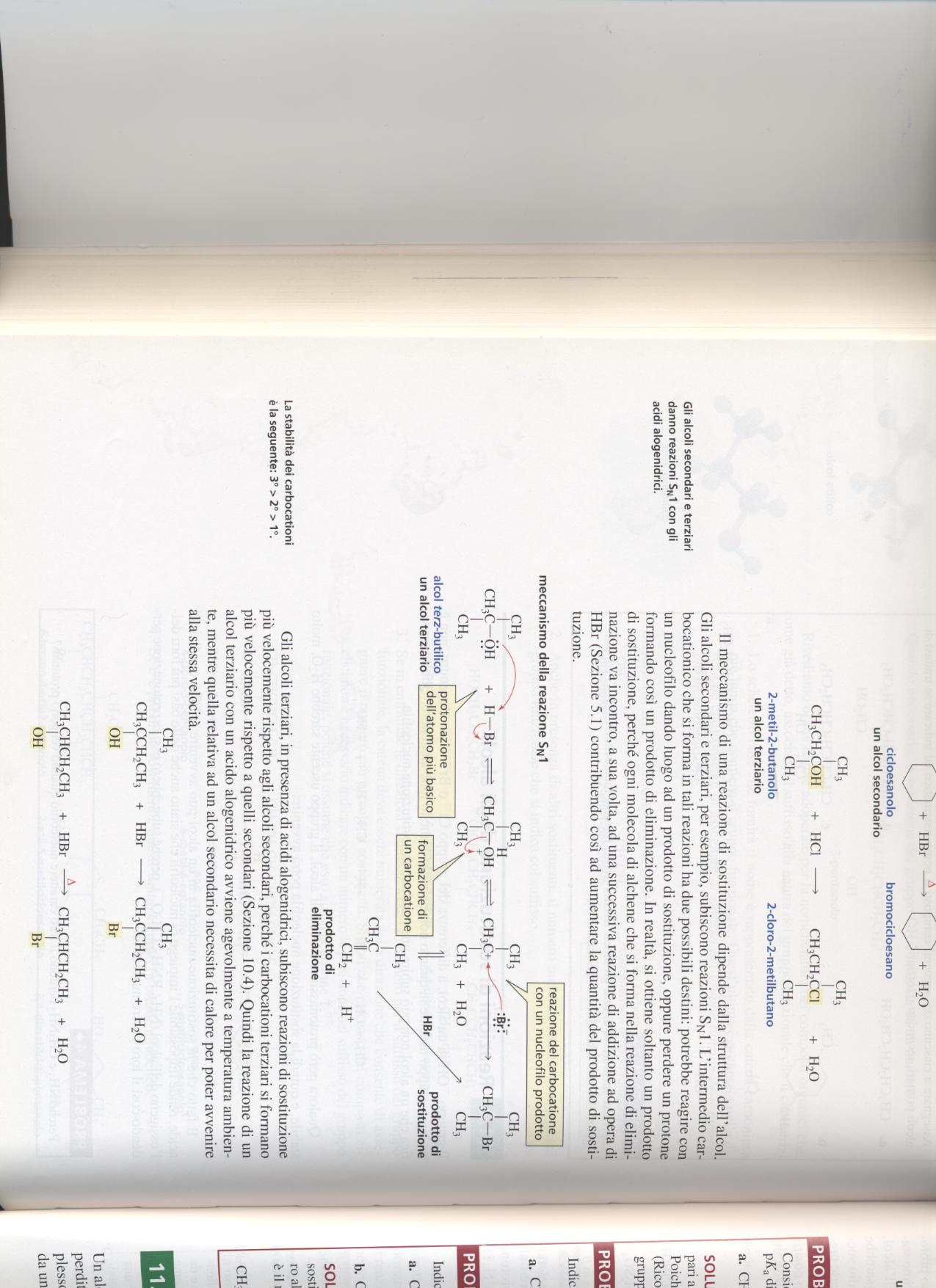 L’alcol t-butilico viene convertito nel corrispettivo alogenuro alchilico tramite una reazione di tipo SN1;
Cl-
Cl
Cl
HCl
Osservazioni:

Bisogna aggiungere acido perché l’OH- non è stabile e non è un buon gruppo uscente; 

Circa  l’80% del catione t-butilico si combina con lo ione cloruro per produrre cloruro di t-butile;
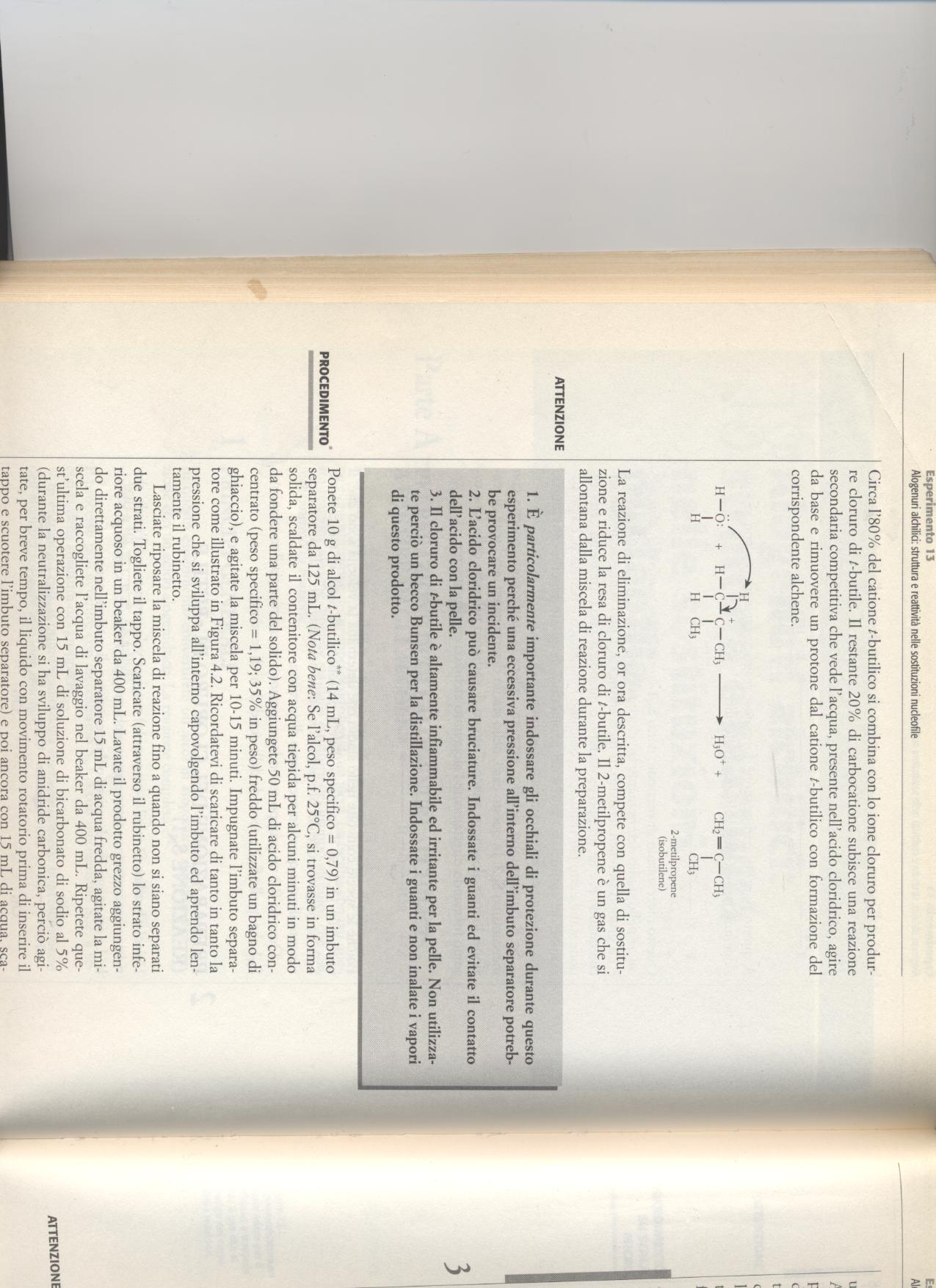 3) il restante 20% subisce una reazione di eliminazione (E1) competitiva che vede l’acqua agire da base e rimuovere  un protone dal catione t-butilico con formazione del corrispondente alchene.
ATTENZIONE
Siccome si svilupperanno ingenti quantità di gas negli imbuti separatori e lavoreremo con acido concentrato usare:

 gli occhiali; 

 i guanti; 




SEMPRE!
PROTOCOLLO
Porre 10g di alcol t-Butilico (Densità = 0.786 Kg/L) in un imbuto separatore;

 Aggiungere 50mL di acido cloridrico concentrato freddo e agitare per 10-15minuti;

 Lasciare riposare la miscela fino a che non si sono separate le due fasi  scaricare in un beaker da 400mL lo strato inferiore;

 Lavaggio con 15mL di acqua fredda  aggiungere direttamente nell’imbuto (si lava ciò che è rimasto nell’imbuto)  scaricare lo strato inferiore nello stesso beaker da 400mL;

 Ripetere lavaggio con 15mL di una soluzione al 5% (w/v) di bicarbonato di sodio  si svilupperà molta anidride carbonica  aggiungere a imbuto con tappo aperto e mescolare  senza mettere il tappo  mescolare poi col tappo e scaricare lo strato inferiore nello stesso beaker . 

Lavaggio con altri 15mL di H2O e scaricare lo strato inferiore nello stesso beaker da 400mL;

 Trasferire il prodotto grezzo attraverso il collo dell’imbuto separatore in una beuta  aggiungere CaCl2 e lascare riposare per 15 minuti circa; 

 Trasferire il prodotto anidro in un pallone e aggiungere al pallone due frammenti di ebollizione;

 Raccogliere la frazione che bolle a 48-52°C in un beaker precedentemente pesato.
Dati per la relazione 

Nella relazione indicare 

 il peso del prodotto;

 le moli di reagente da cui siete partiti e le moli di prodotto ottenute ;

 resa percentuale in moli.









I dati che dovrete utilizzare per calcolare la resa molare sono i seguenti:
 
 PM del reagente di partenza 74.124 g/mol;

 PM del prodotto finale 92.569g/mol.
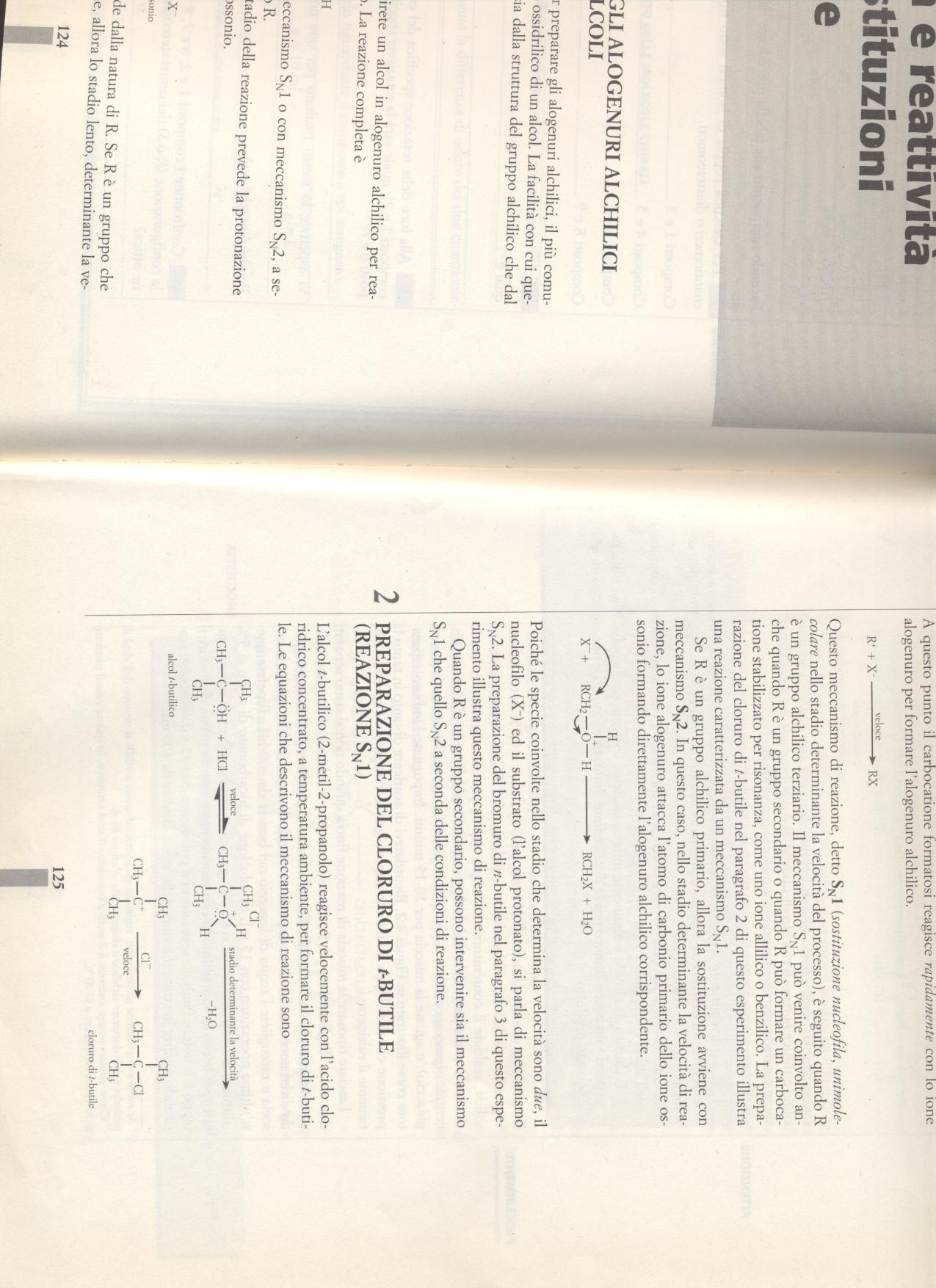 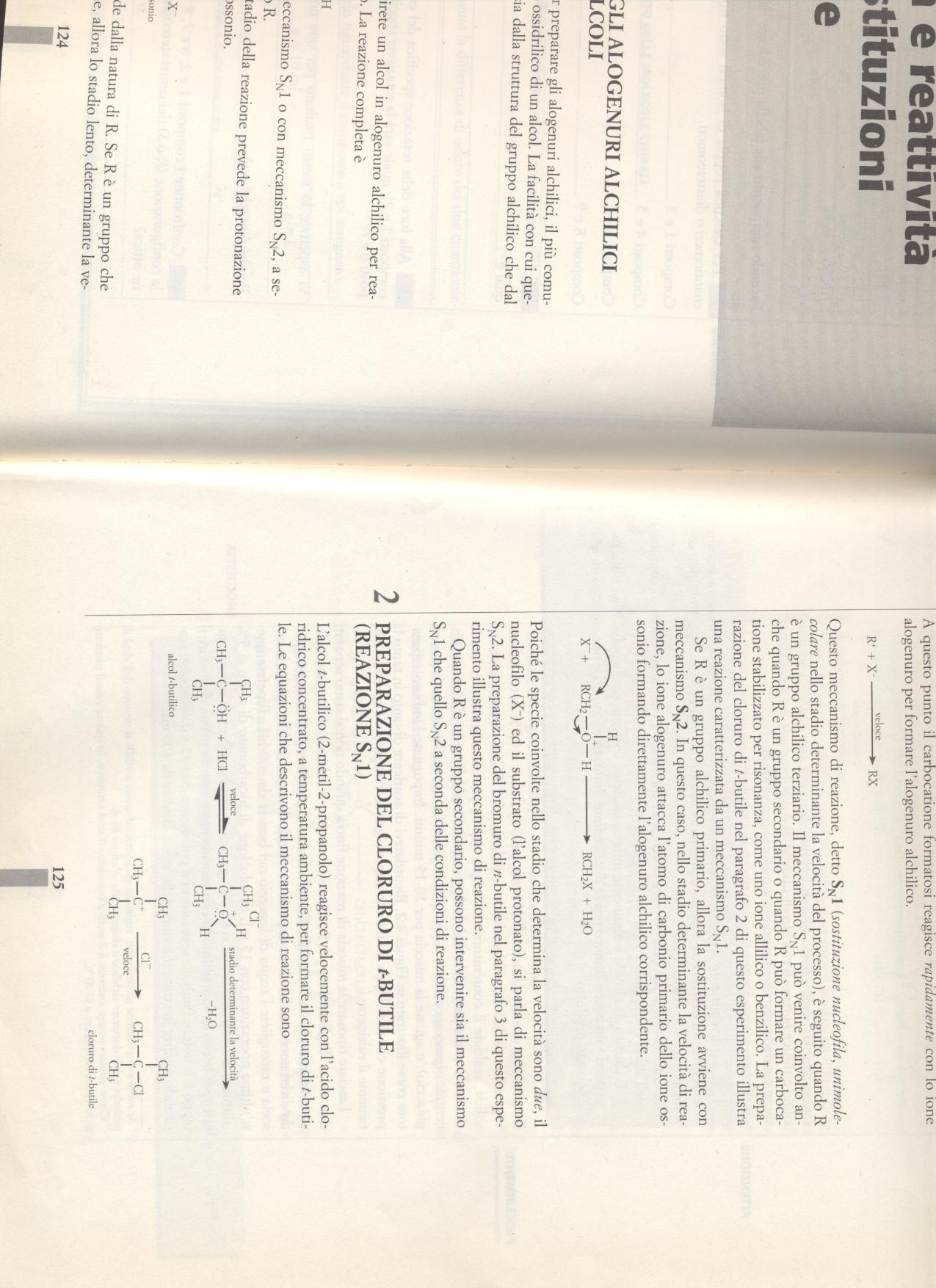